Approximately Optimal Tree?
We noted that the optimal tree is expensive to compute and ask whether it can be approximated more cheaply.
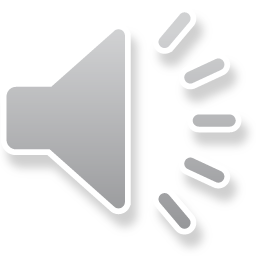 A Bad Idea
We also note that the optimal tree is expensive to compute and ask whether it can be approximated more cheaply. A natural greedy algorithm would be to put the key with the largest probability at the root.
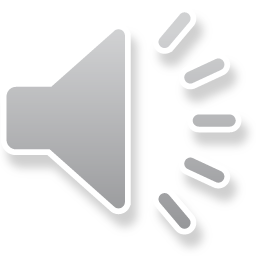 A Bad Idea?
We also note that the optimal tree is expensive to compute and ask whether it can be approximated more cheaply. A natural greedy algorithm would be to put the key with the largest probability at the root. This can be a serious problem, even if all qi values are 0. Suppose, for example, that all pi values are virtually the same, but that pi>pi+1. 
Then the heuristic suggested will give a tree rooted at node 1, in which each node (except the last) has a right child but no left child. The search cost will be linear; whereas the optimal tree is balanced, with expected cost lg n.
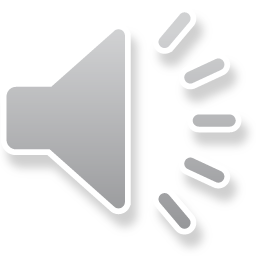 A Good Idea
Balance the load at each node. 
Choose as root a node so that less than half the weight of the tree is either side .
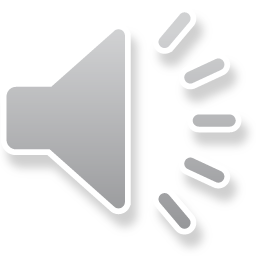 A Good Idea
Balance the load at each node. 
Choose as root a node so that less than half the weight of the tree is either side . 
Clearly this is not always possible. A q could straddle the middle.
e.g. 	q0 = p1 = q1 =  p2 = q2 		=.2
	 .4 to here        .4 from here
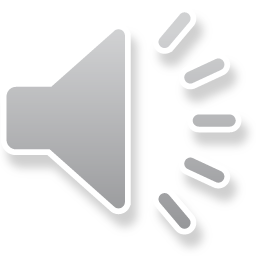 A Good Idea
Balance the load at each node. 
Choose as root a node so that less than half the weight of the tree is either side . 
Clearly this is not always possible. A q could straddle the middle.
e.g. 	q0 = p1 = q1 =  p2 = q2 		=.2
	 .4 to here        .4 from here
An achievable version: root is internal node minimizing weight of largest subtree, or minimizing difference between weights of subtrees. 
Ties broken arbitrarily.
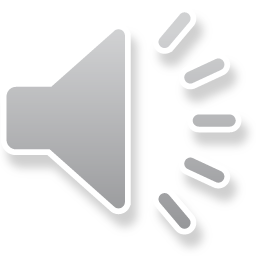 A Good Approximation to Optimal
Both methods are effective.
Minmax may seem better, but not always. Easy to construct examples where either is better.
Theorem: Bounds on cost of either approximation are the same as quoted for optimal, i.e. Cost ≥ H – lg H – lg e +1  and  Cost ≤ H+3
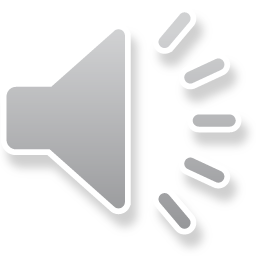 Efficiency of Finding the Approximation
Scan range to find where Σpi’s and qi’s reaches ½ … or half the range total:
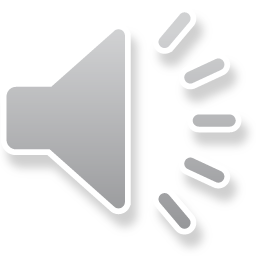 Efficiency of Finding the Approximation
Scan range to find where Σpi’s and qi’s reaches ½ … or half the range total:
If this is half way	T(n) = n + 2 T(n/2) …. So n lg n
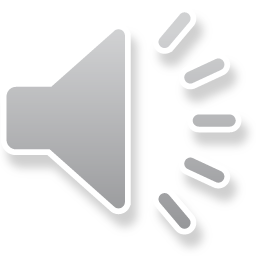 Efficiency of Finding the Approximation
Scan range to find where Σpi’s and qi’s reaches ½ … or half the range total:
If this is half way	T(n) = n + 2 T(n/2) …. So n lg n
But what if pi= 1/2n-i+1  then T(n) = n + T(n-1) so (n2)
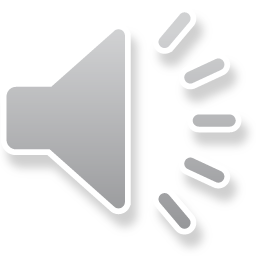 Efficiency of Finding the Approximation
Scan range to find where Σpi’s and qi’s reaches ½ … or half the range total:
If this is half way	T(n) = n + 2 T(n/2) …. So n lg n
But what if pi= 1/2n-i+1  then T(n) = n + T(n-1) so (n2)
There is a fix … scan from both directions to find ½ 
Then we can guarantee at most O(n lg n)
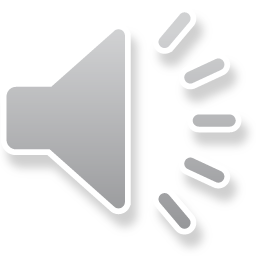 Efficiency of Finding the Approximation
Scan range to find where Σpi’s and qi’s reaches ½ … or half the range total:
If this is half way	T(n) = n + 2 T(n/2) …. So n lg n
But what if pi= 1/2i  then the cost is linear
There is a fix … scan from both directions to find ½ 
Then we can guarantee at most (n lg n)
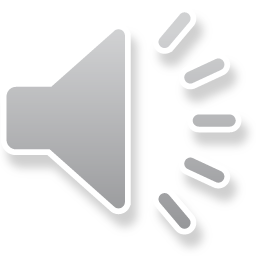 Efficiency of Finding the Approximation
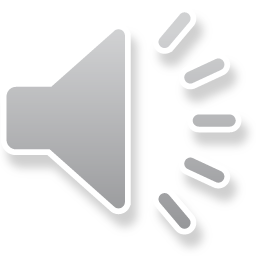 But oops, Again!
What is probabilities drop off exponentially, e.g. ½ ¼ 1/8 1/16 … ?
Then T(n) = lg n + T(n-1) ... (n lg n)
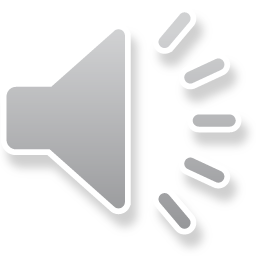 But oops! And a fix
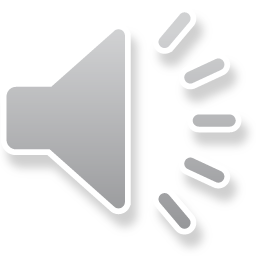 And it Works
1 2   4        8                16		2k				2k+1 (overshot)
				      do a binary search in this range
T(n) = 1 + 2 lg i + T(n-i)
This gives O(n) no matter what i is, on each step
(This trick is due to Mike Fredman (STOC ’75)

So ... We have an extremly good approximation to (static) optimal binary search tree, in linear time.
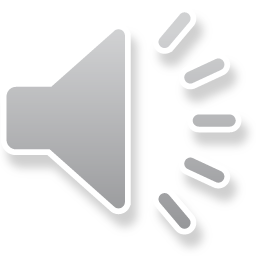